This half term, our science topic is:
Light
LO: To know what light is and where it comes from. 
LO: To begin to use a science model to describe.
Vocabulary
light 		dark/darker/darkest bright/brighter/brightest 	dim 		
light source (various) 	eye 		reflect reflective 		shiny 	dull 		shadow 
block (transparent, opaque)
These are some of the words we will be using over the course of the unit.
Where do you think light comes from?
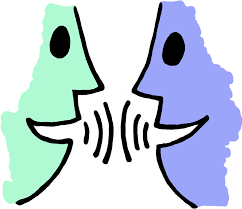 Light sources
A source of light makes light. The Sun and other stars, fires, torches and lamps all make their own light and so are examples of sources of light.
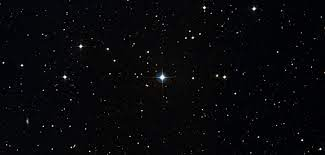 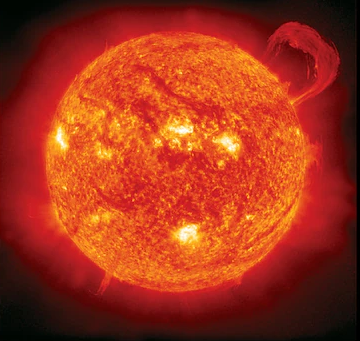 Light sources
A source of light makes light. The Sun and other stars, fires, torches and lamps all make their own light and so are examples of sources of light.
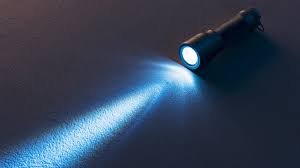 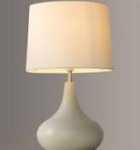 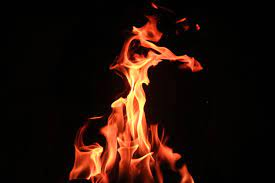 Some animals, such as fireflies and glow-worms, are light sources. They make their own light to attract mates.
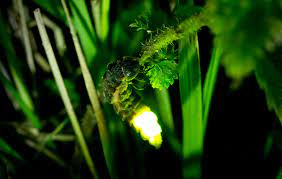 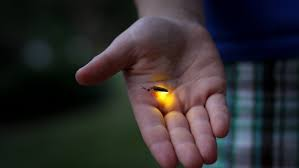 Can you think of any other light sources?
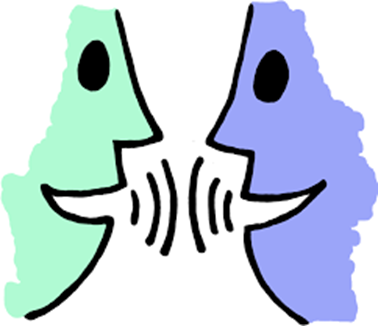 Can you sort the pictures with your partner? Write your answers on your whiteboard.
light source					   not a light source
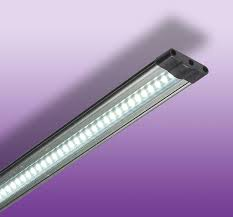 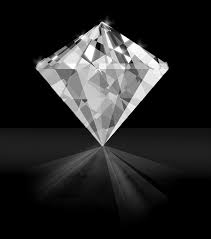 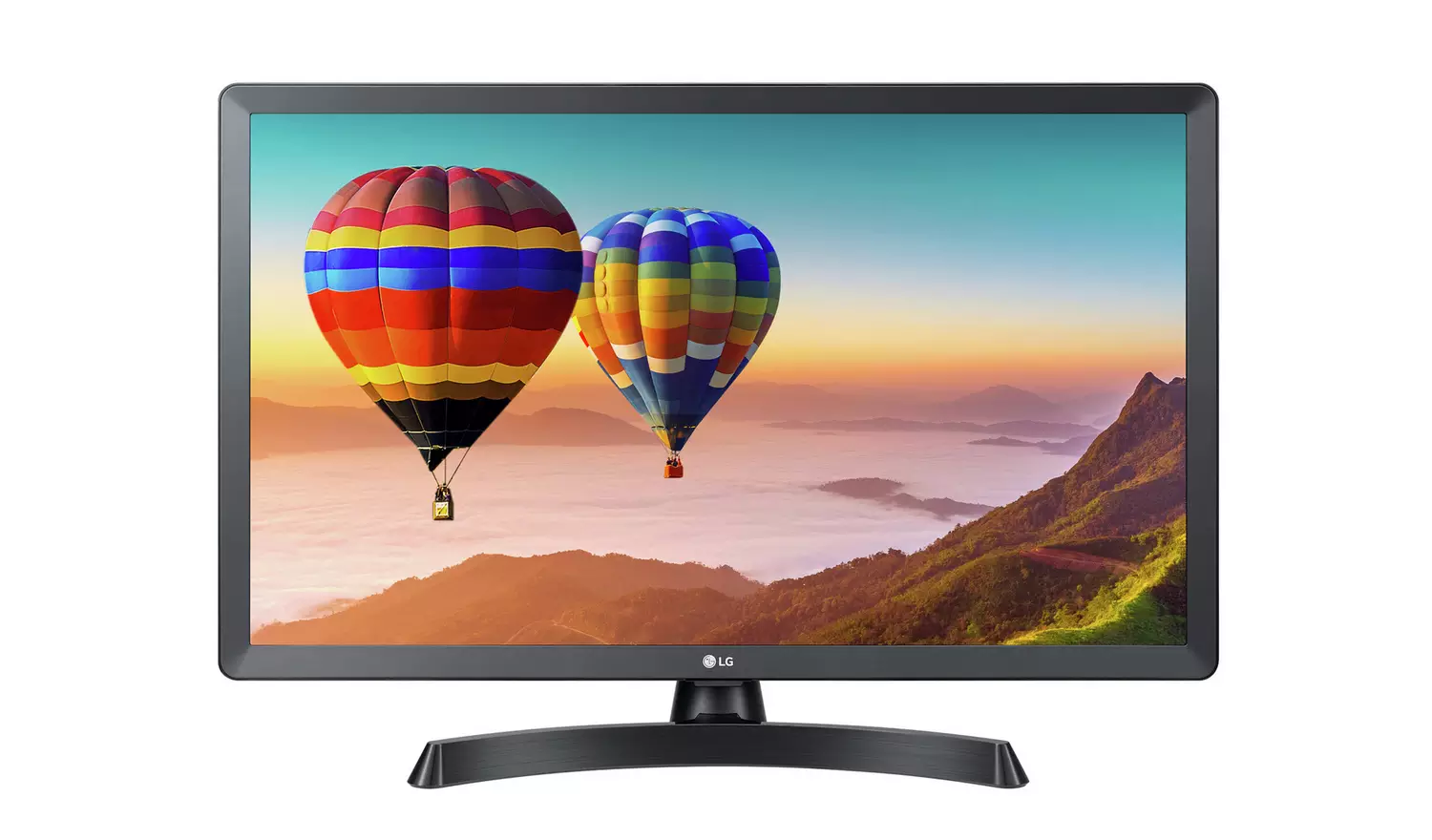 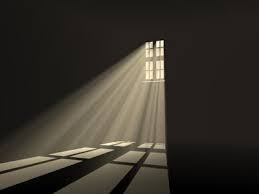 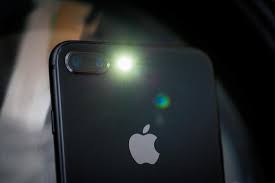 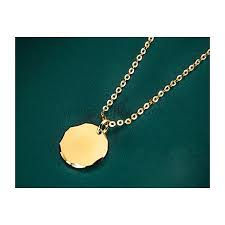 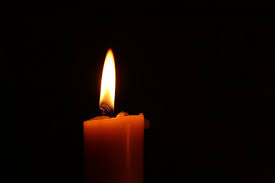 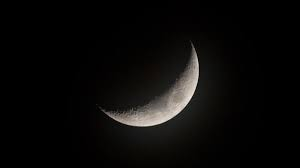 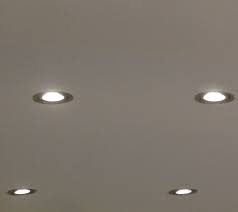 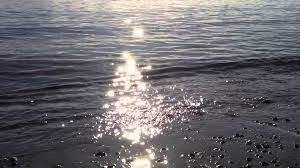 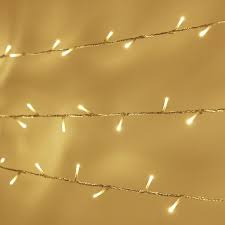 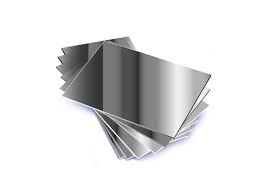 A light source is required to see objects.
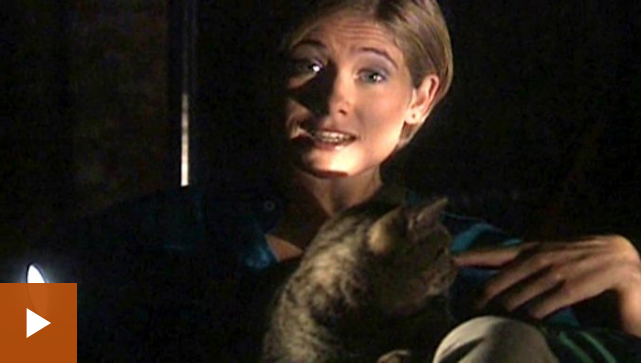 Do you want to move any of your answers? Can you explain why?
light source					   not a light source
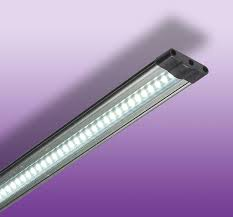 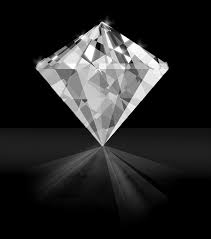 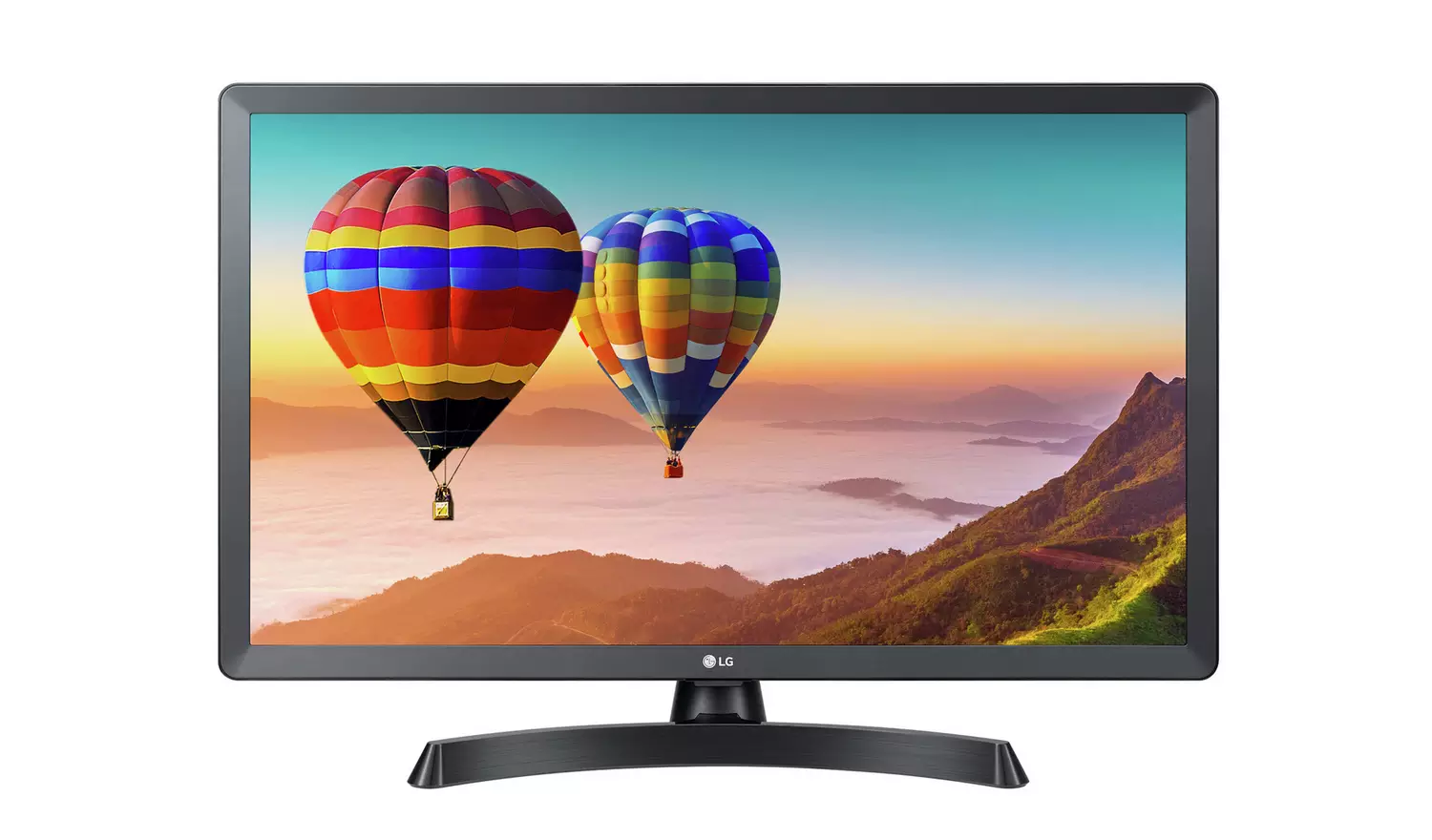 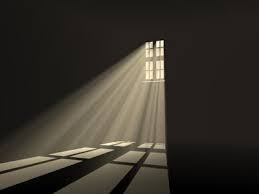 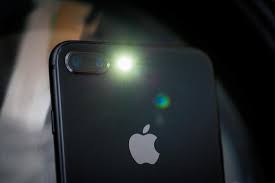 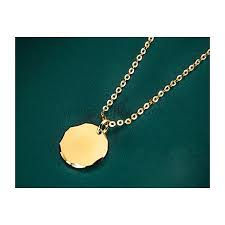 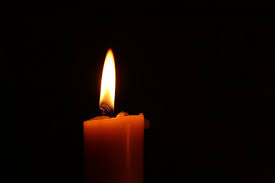 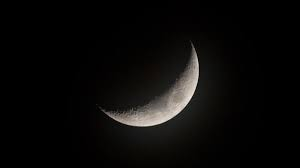 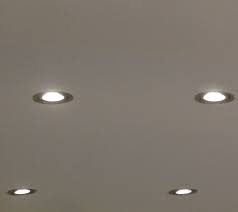 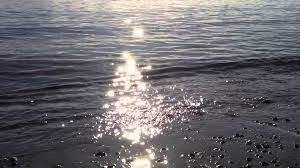 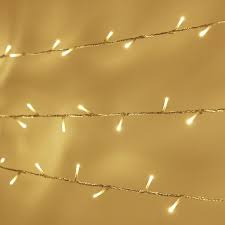 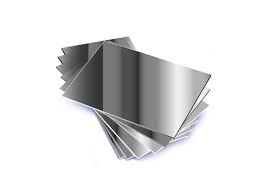 Check your answers. Are there any that surprise you?
light source					   not a light source
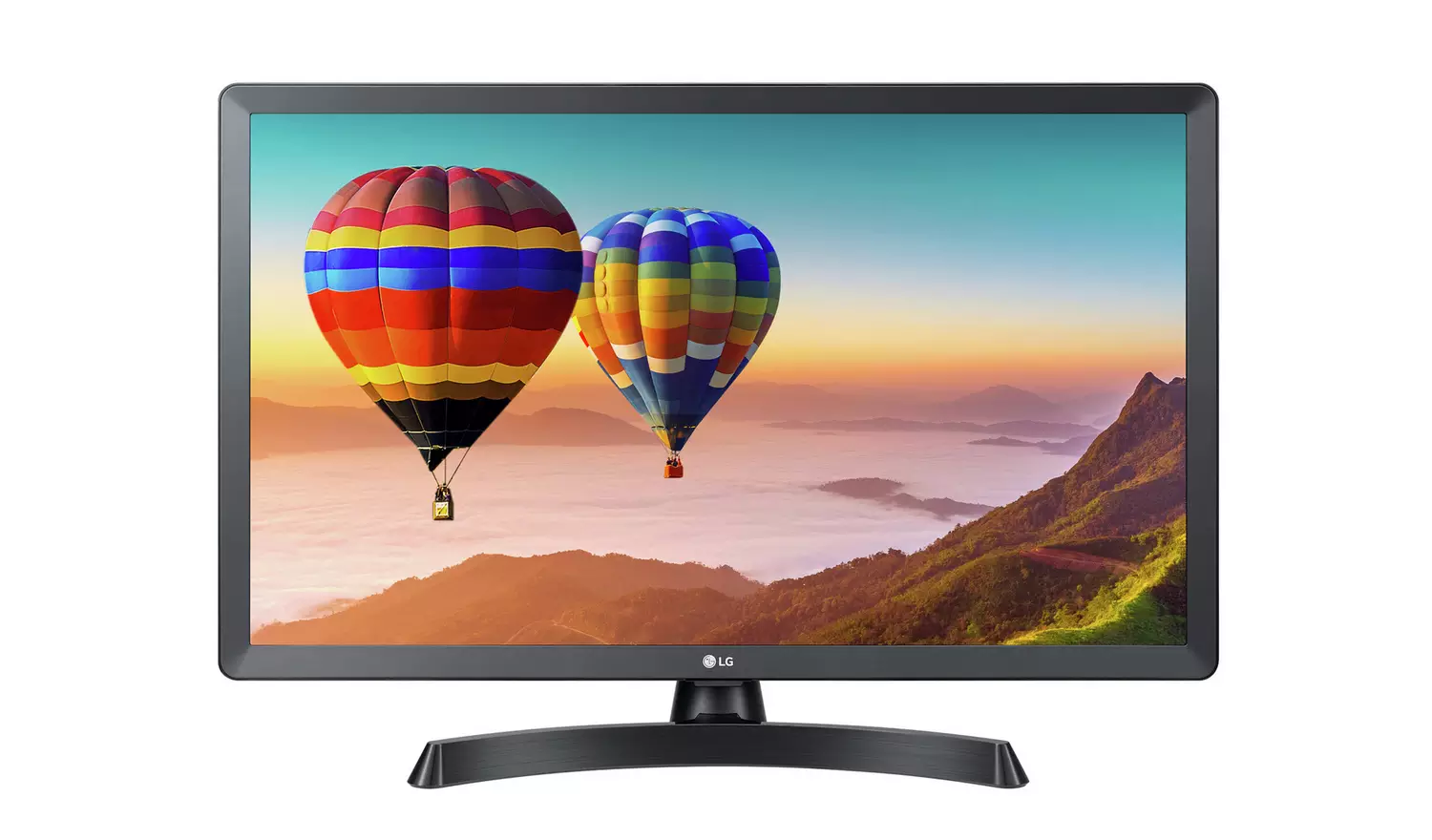 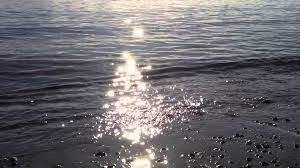 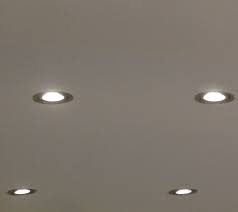 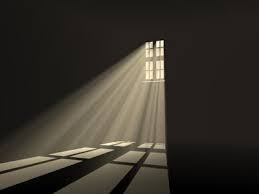 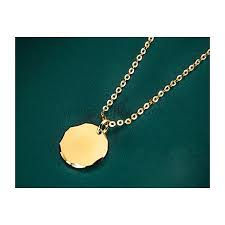 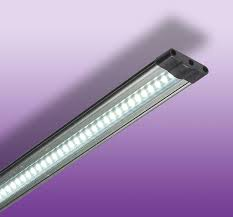 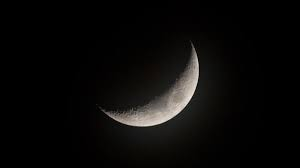 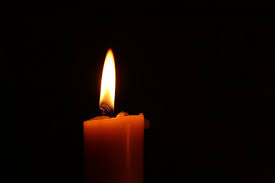 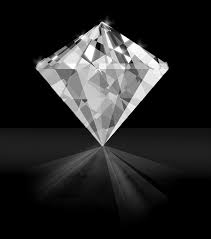 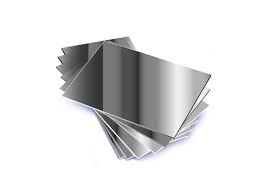 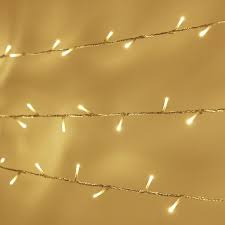 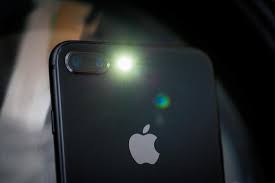 Light travels in a straight line.
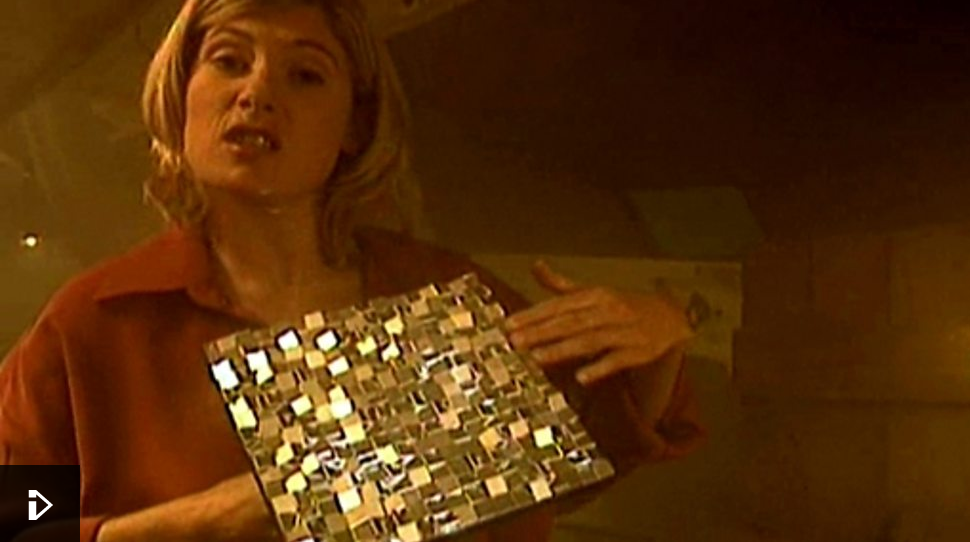 How do our eyes detect light?
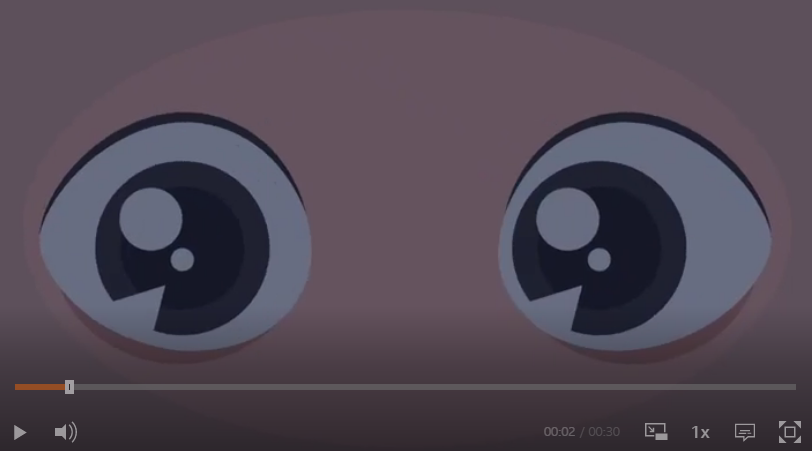 Light travels in straight lines. When light hits an object, it is reflected (bounces off) and enters our eyes. This is how we see the object.
Science model to describe how we see
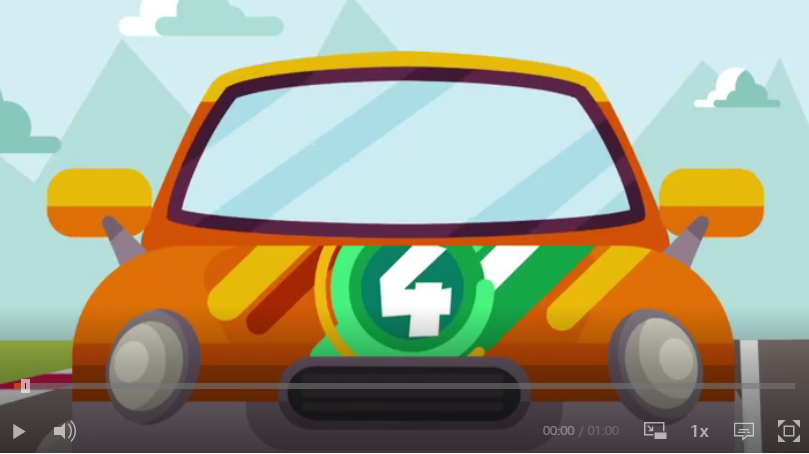 Fascinating fact alert!
Tell your partner 3 things you have learnt about light.